得救以后

  心的构造改变了
[Speaker Notes: 1:48]
罪 ➱ 邪灵
[Speaker Notes: 3:25]
罪 ➱ 邪灵
1. 撇弃神的判断，带着自己的判断
[Speaker Notes: 3:25]
罪 ➱ 邪灵
1.撇弃神的判断，带着自己的      判断
2. 邪灵牵引我们的生活
[Speaker Notes: 3:23]
罪 ➱ 邪灵
1. 撇弃神的判断，带着自己的判断
2. 邪灵牵引我们的生活
3. 我们的生活只能犯罪
[Speaker Notes: 3:23]
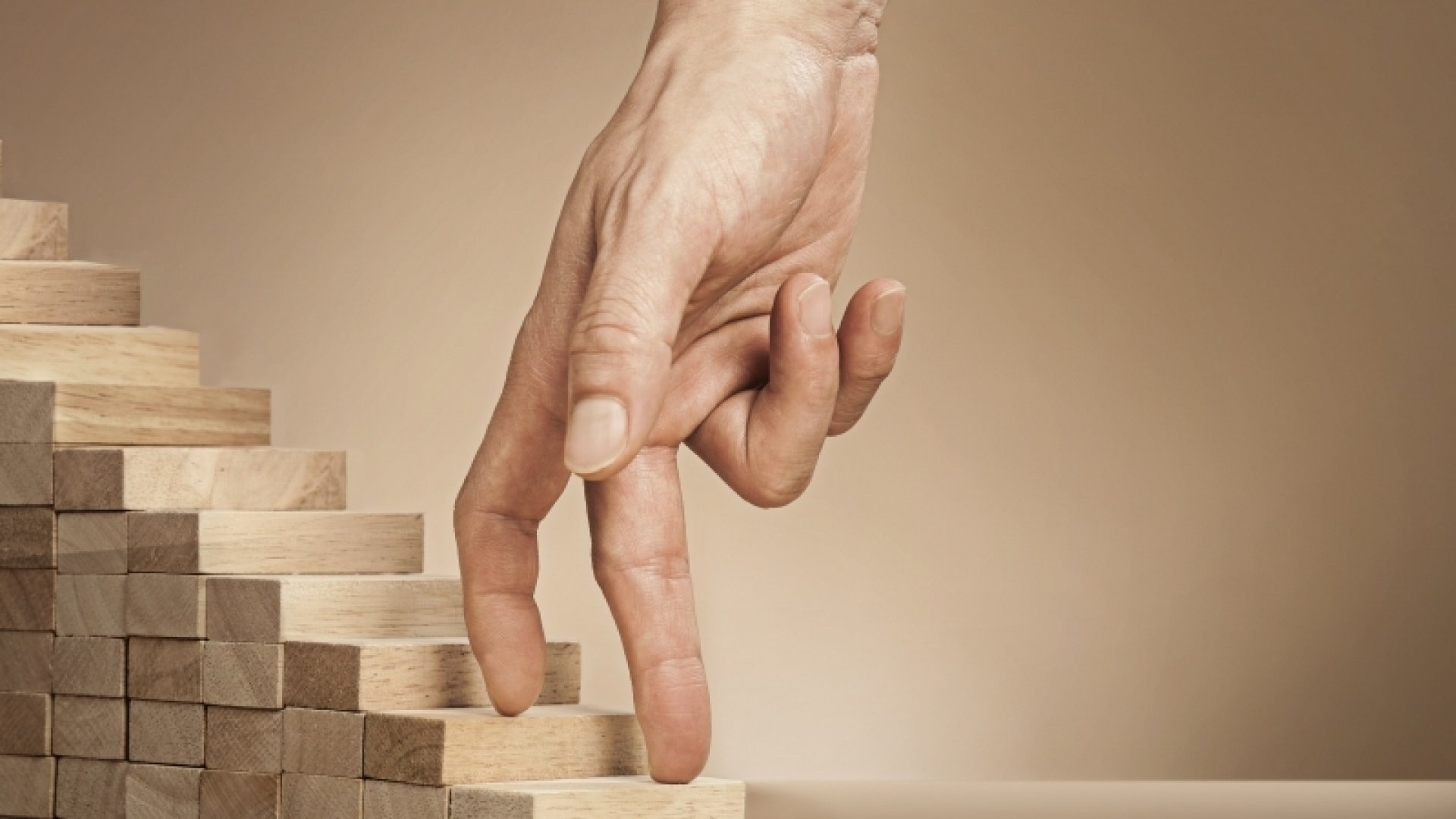 罪得赦免以后
下一个阶段
相信所祷告的阶段
[Speaker Notes: 4:37]
不依靠自己的判断
                  依靠灵的判断
[Speaker Notes: 4:43]
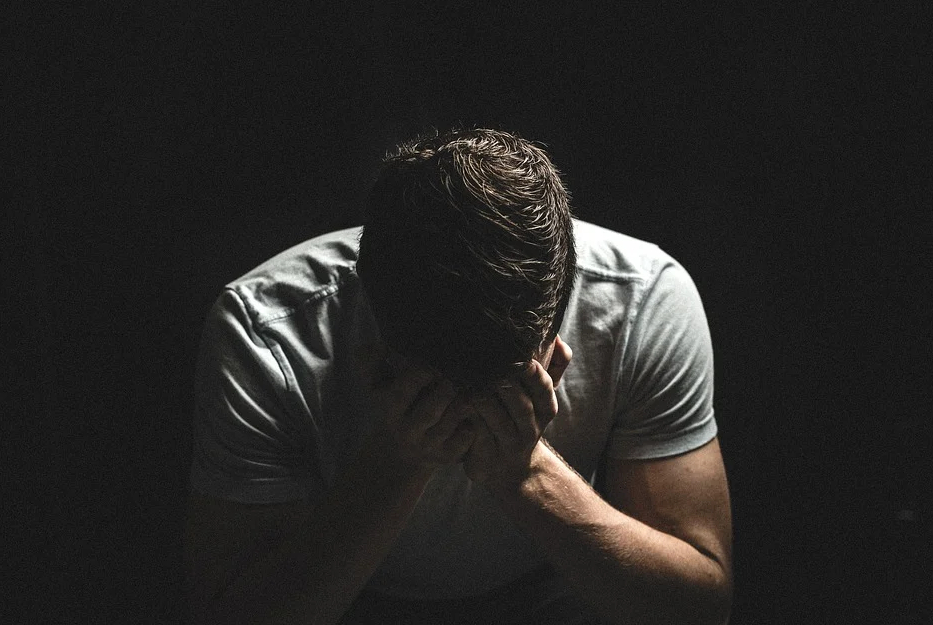 在环境面前总是失望
[Speaker Notes: 6:46]
“我明天要去签礼拜堂的合约
                      会被派送出去”
[Speaker Notes: 7:00]
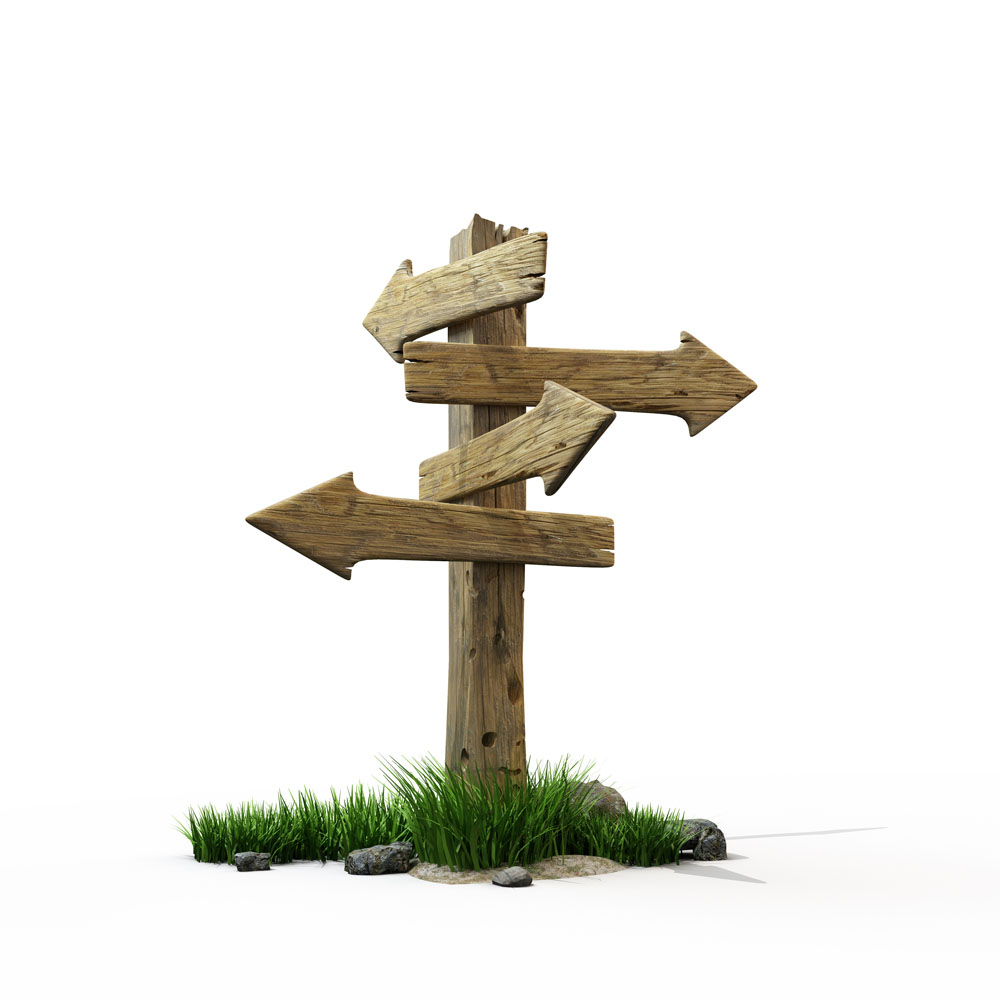 不成就的事情    圣灵使我们相信会成就
[Speaker Notes: 7:00]
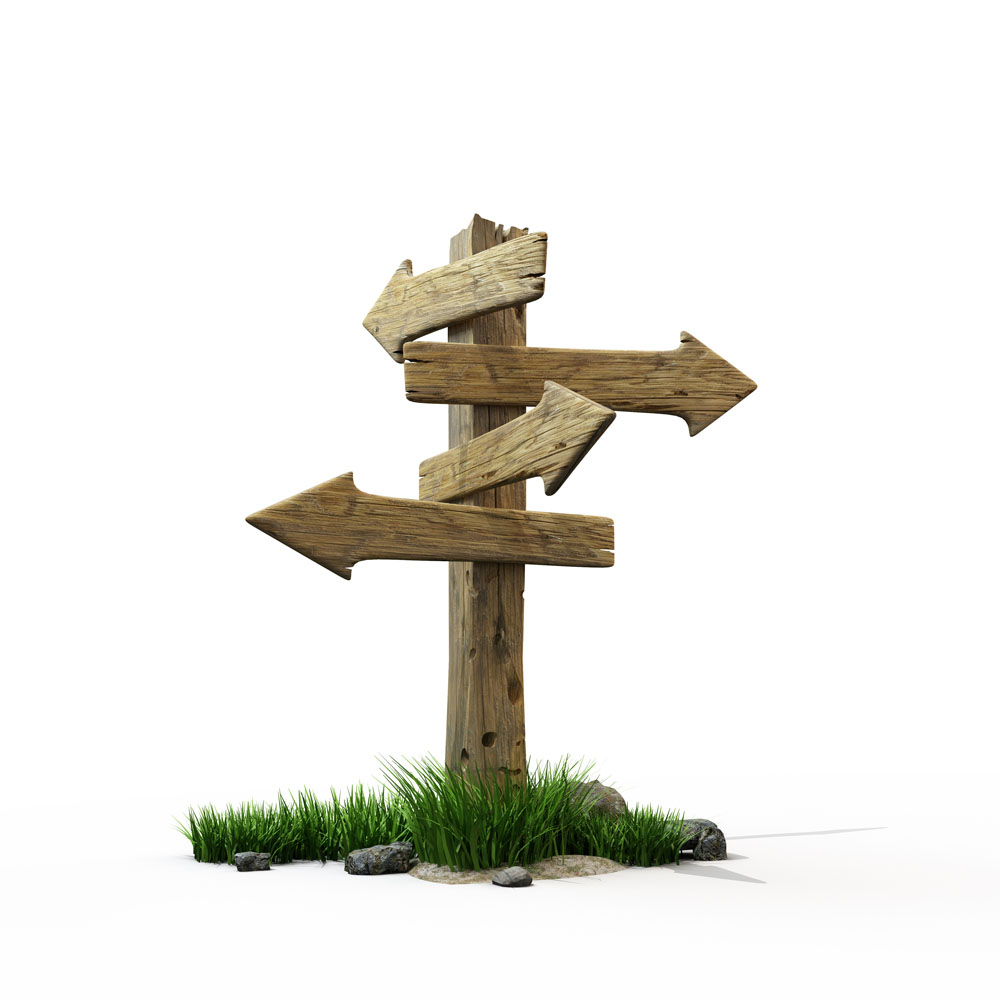 圣灵的引导“相信 祷告 依靠 得救 
             的信心”
[Speaker Notes: 7:00]
“要爱你们的仇敌” 

圣灵会引导
      我们的意思
[Speaker Notes: 8:14]
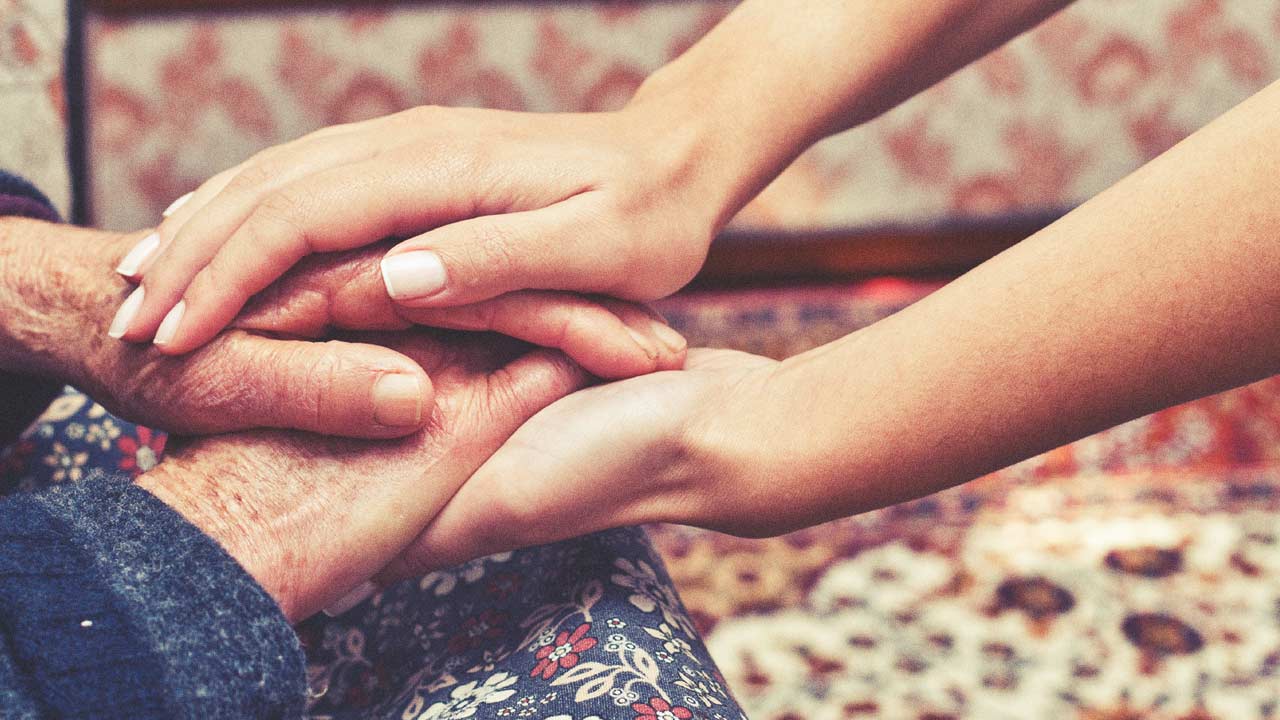 代替我们 
         为我们祷告的人
[Speaker Notes: 8:20]
神为什么把我们从罪里面拯救出来呢？
[Speaker Notes: 8:58]
如果肉体的力量更大?
[Speaker Notes: 9:32]
如果肉体力量更大?
肉体妥协的话 
       就会过着舒适的生活
[Speaker Notes: 11:09]
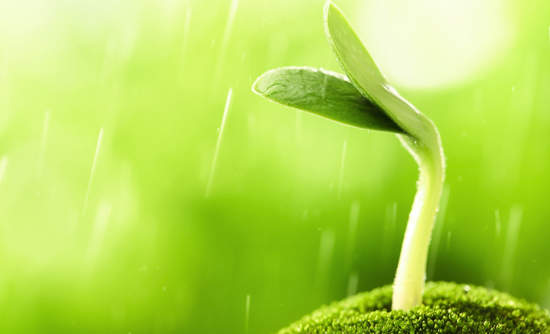 新的心
[Speaker Notes: 13:55]
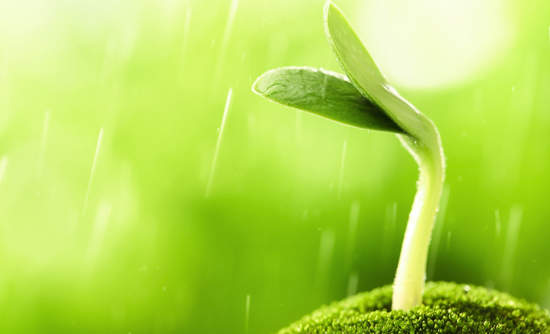 新的心
极大的应许
就是将圣灵赐给我们
[Speaker Notes: 13:55]
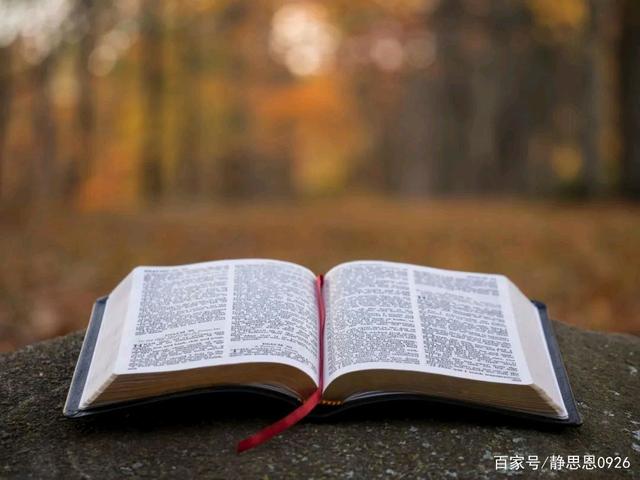 马太福音5章
要爱你们的仇敌
“你要原谅你的仇敌七十个七次”
[Speaker Notes: 18:06]
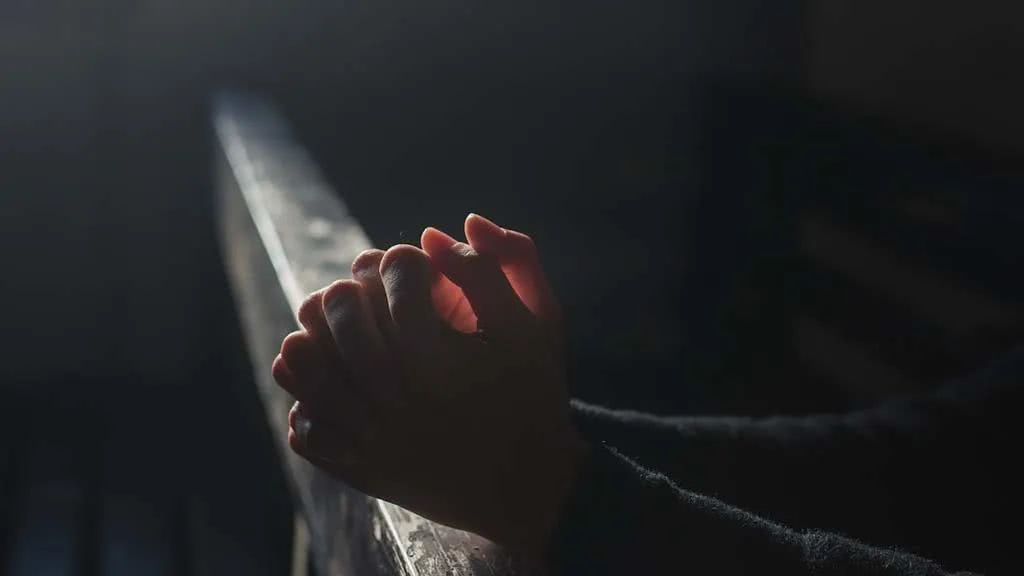 圣灵
替我们祷告的
[Speaker Notes: 20:45]
之前
重担是我的、非常累、非常难
现在
圣灵开始引导我们
[Speaker Notes: 24:05]
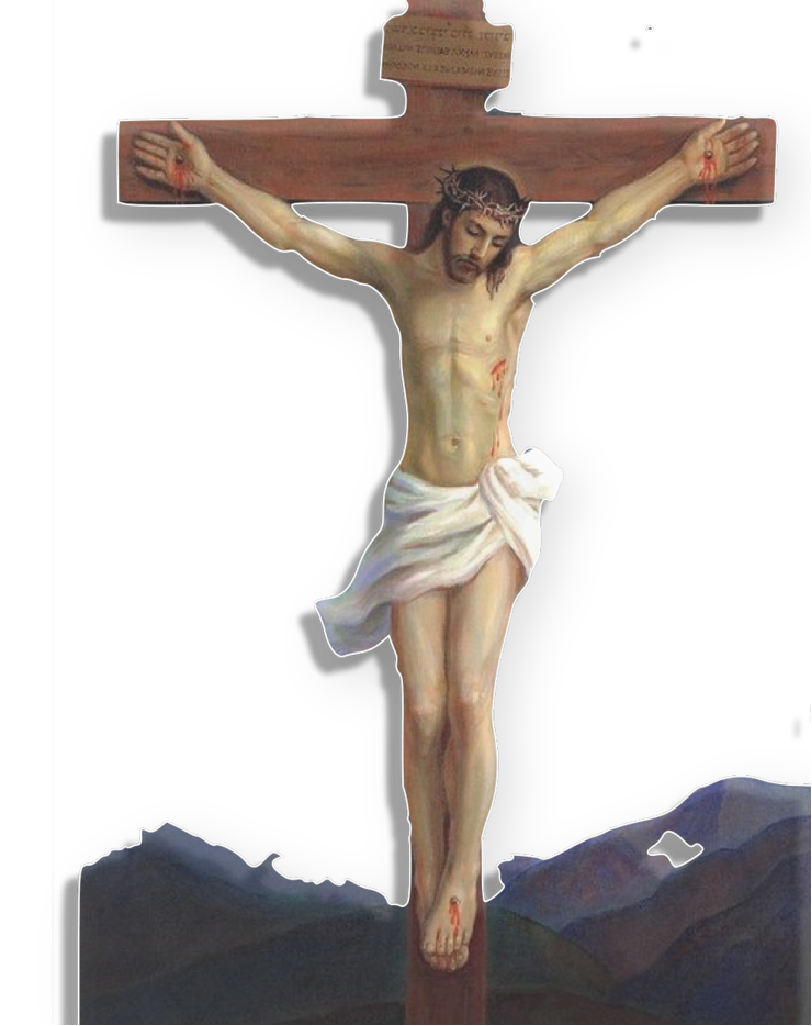 将自己的儿子披上了肉体
耶稣背负了我们所有的罪
定了耶稣的罪
[Speaker Notes: 25:53]
跟随话语向前迈步 
已经成就了律法的一切要求
[Speaker Notes: 26:54]
亵渎圣灵的罪
不接受、不听福音
拒绝福音的行为
[Speaker Notes: 30：44]
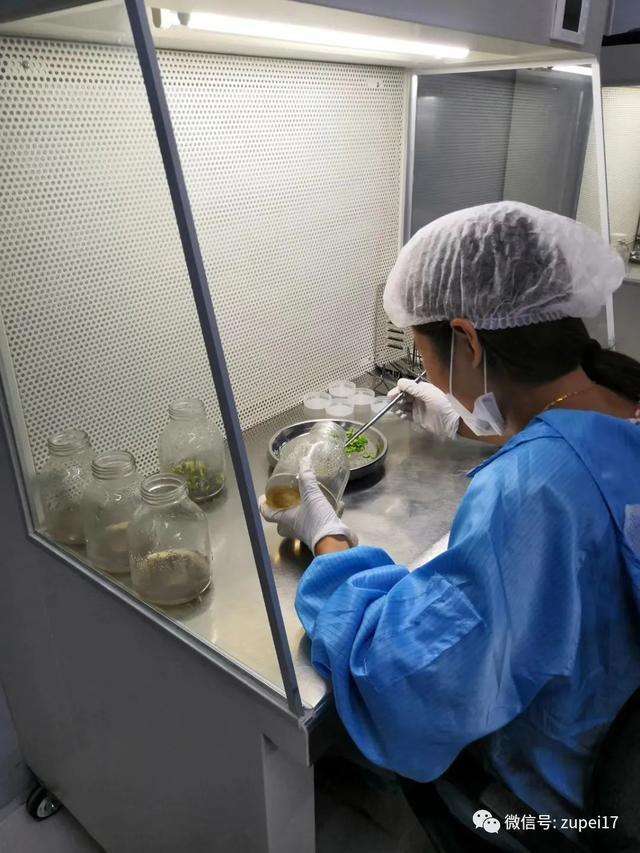 无菌室
[Speaker Notes: 36：50]
无菌细胞在病毒面前非常自由
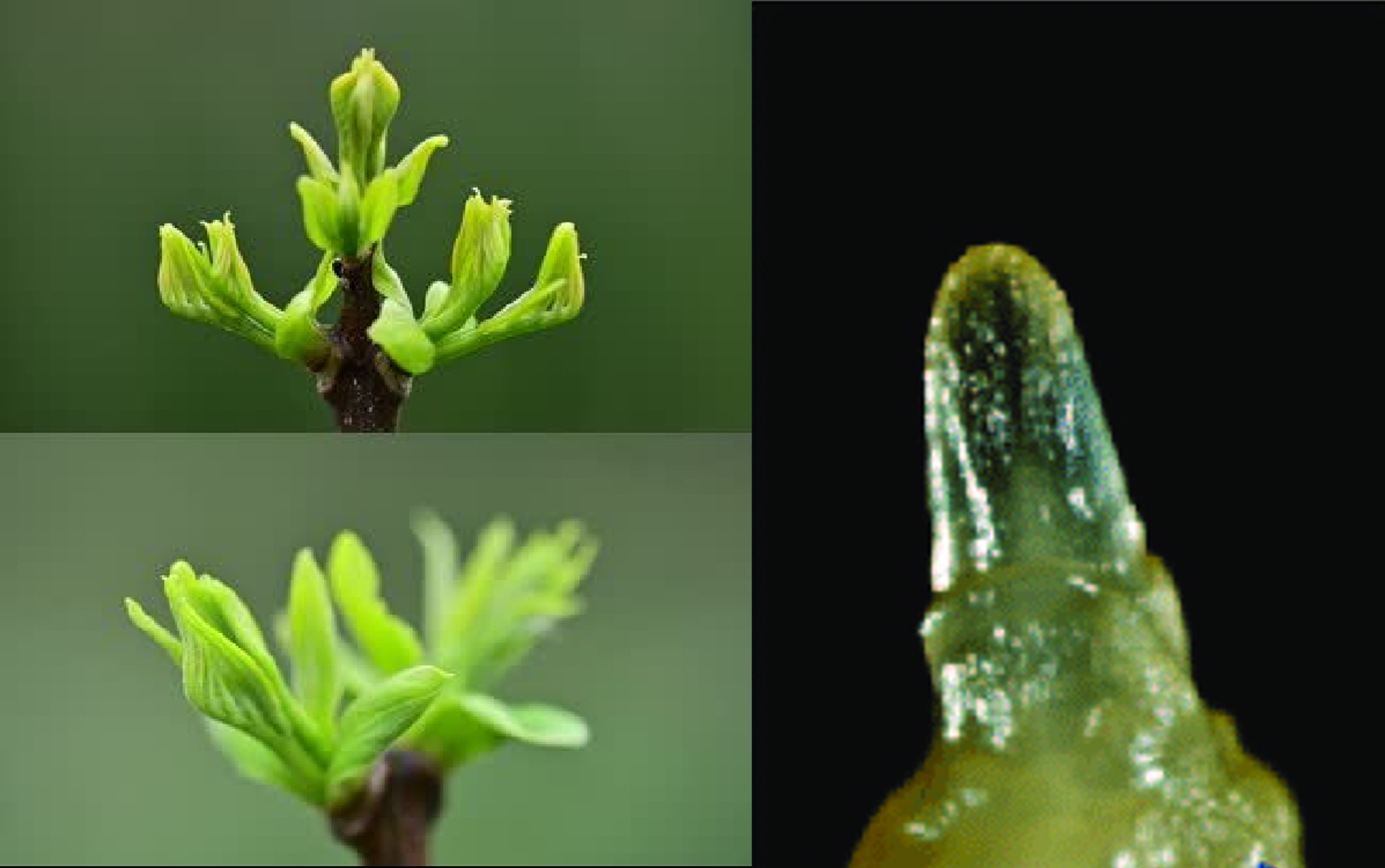 [Speaker Notes: 37:40]
自己习性和 
      来自周围人的局限
阻碍了圣灵的做工
[Speaker Notes: 38：44]
自己习性和 
      来自周围人的局限
要排除需要
读圣经，和仆人对话
[Speaker Notes: 38：44]
耶稣基督来引领我们过信仰
领悟罪
从罪中悔改
[Speaker Notes: 40:38]
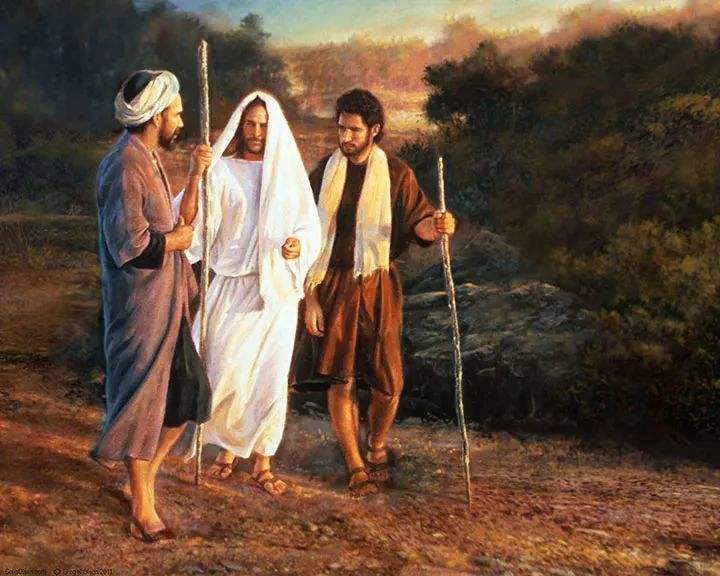 听了话语
使我们的心火热起来
[Speaker Notes: 42:35]
我们接受圣灵休息的时候,
        主就会来引导我们的生活.
[Speaker Notes: 45:05]
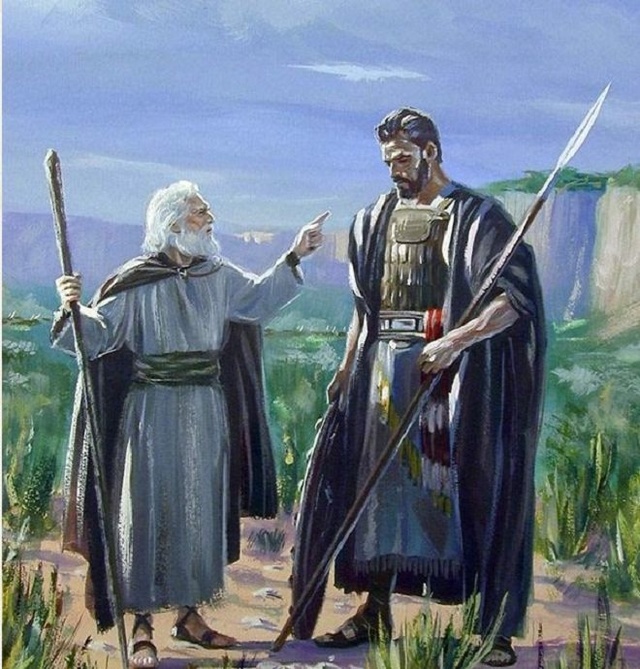 [Speaker Notes: 47:22]
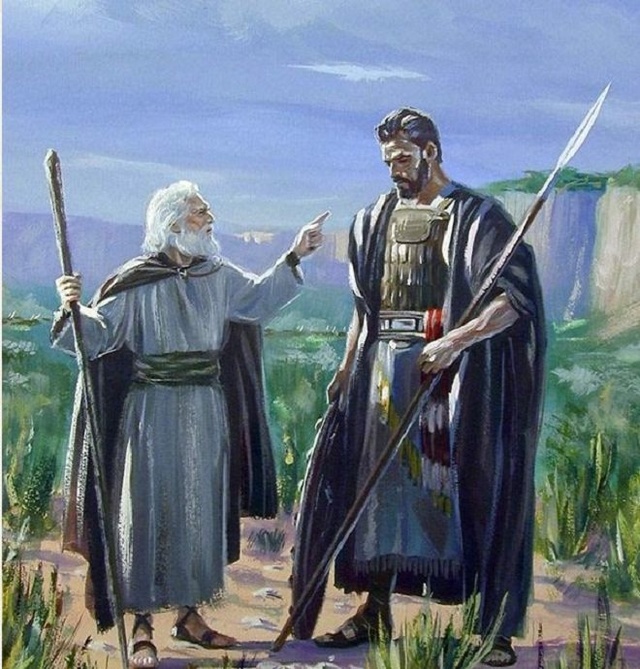 不接受圣灵
       引导的扫罗
[Speaker Notes: 47:22]
神想通过扫罗成就神的美意，
         扫罗对神的美意却不关心
[Speaker Notes: 47:56]
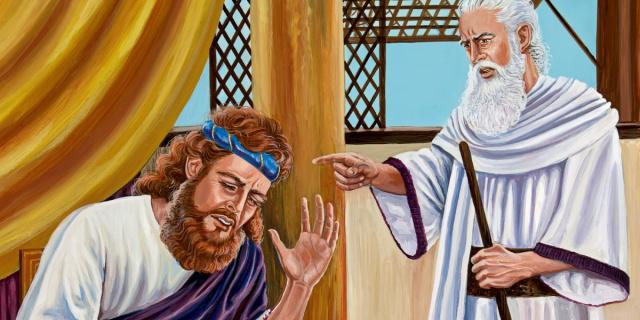 合神心意的人
我在母腹中就有了罪
[Speaker Notes: 48:10]
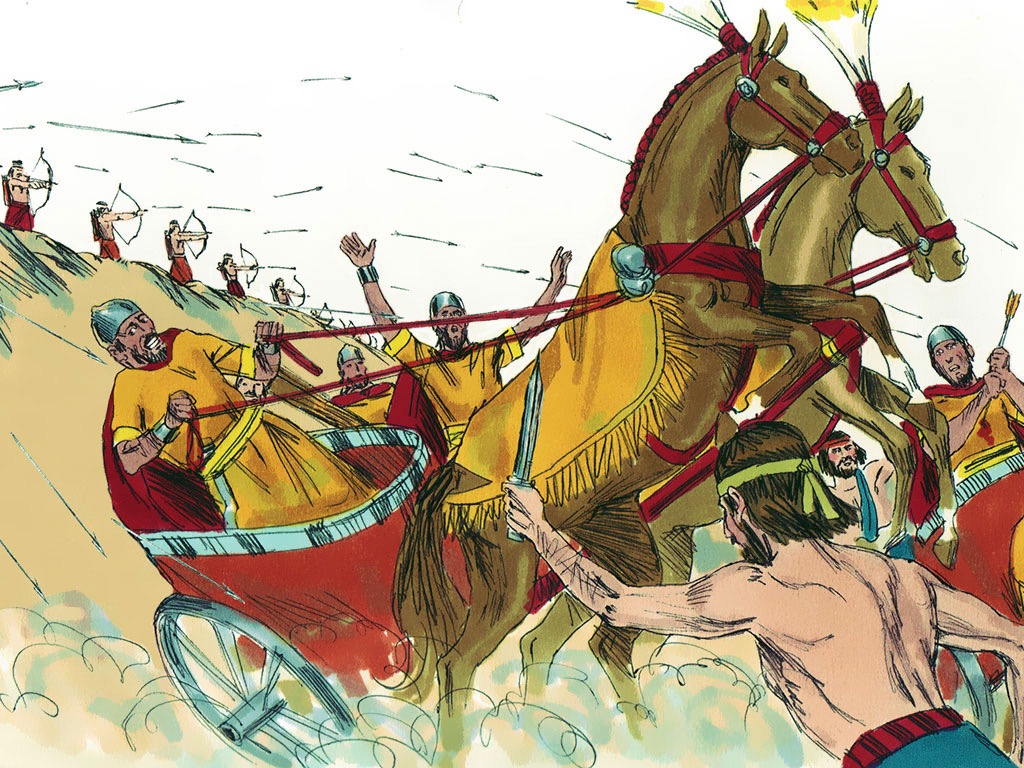 合神心意的人
 准确的成就神的美意
[Speaker Notes: 48:33]
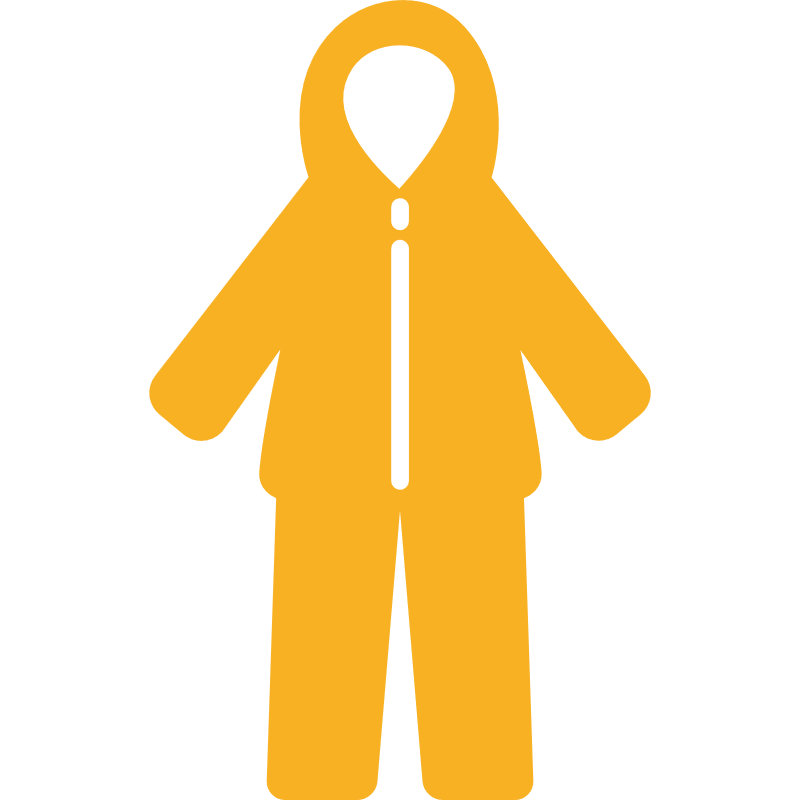 肉体
圣灵
圣灵与邪灵之间相互遏制
[Speaker Notes: 49:42]
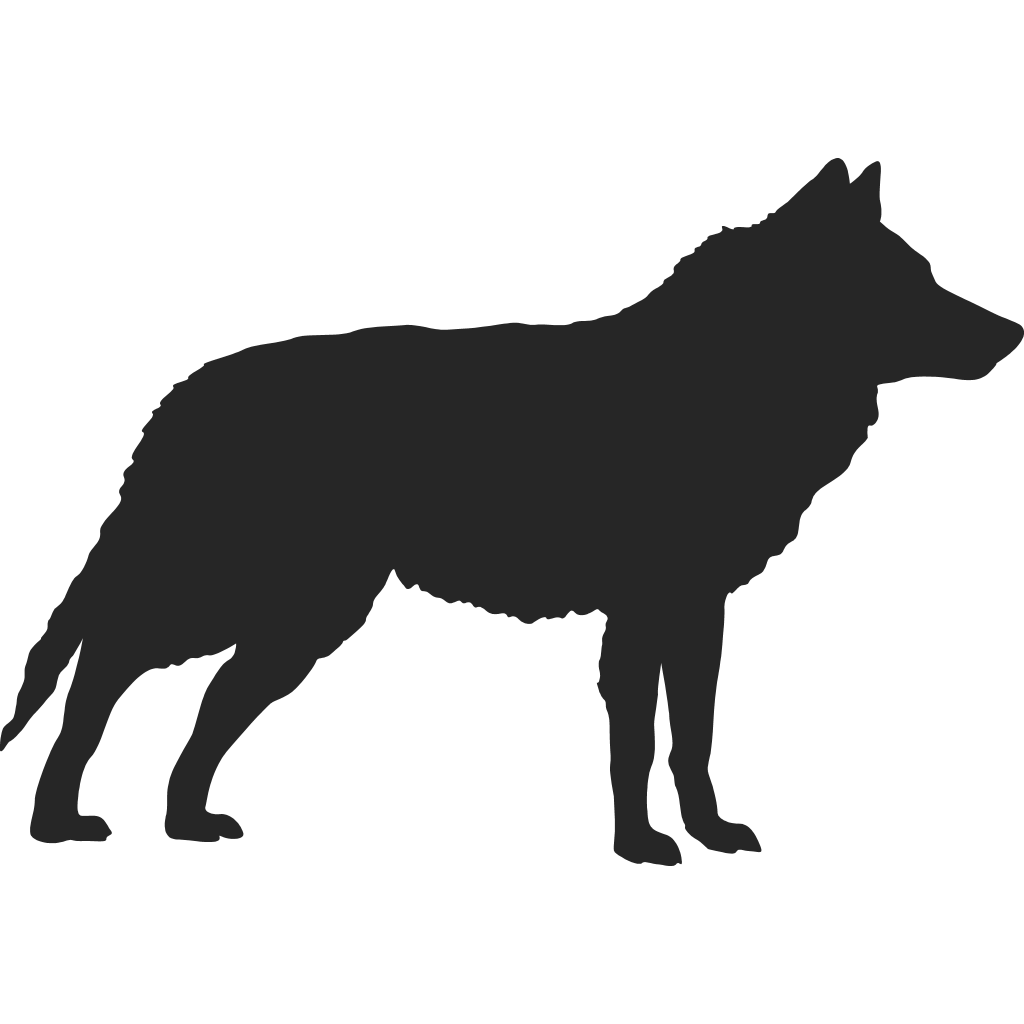 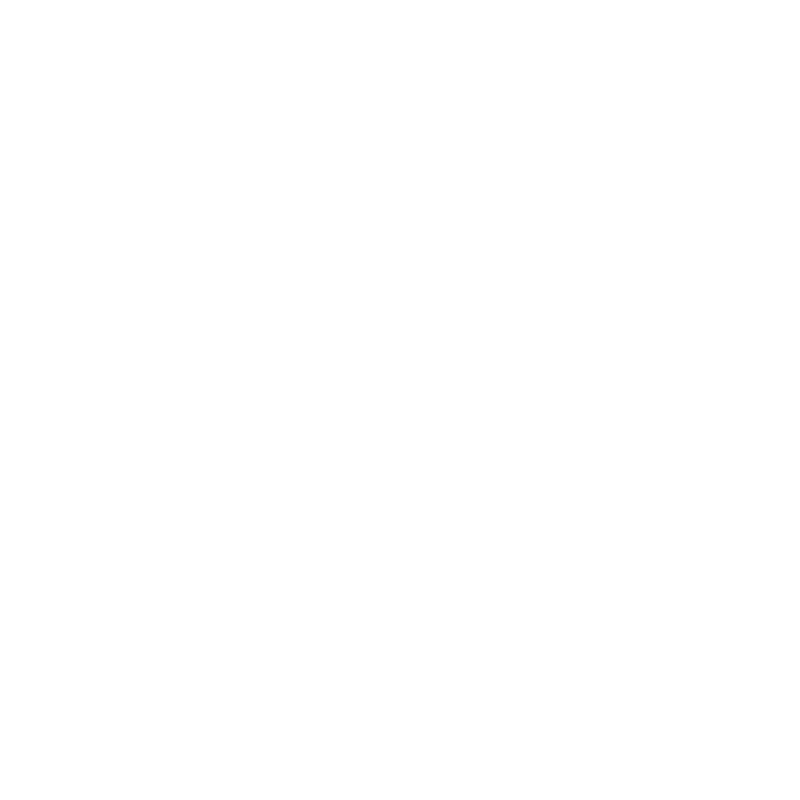 黑狼与白狼打架，哪只能赢？
[Speaker Notes: 50:48]
给哪一方喂食
吃食的就赢
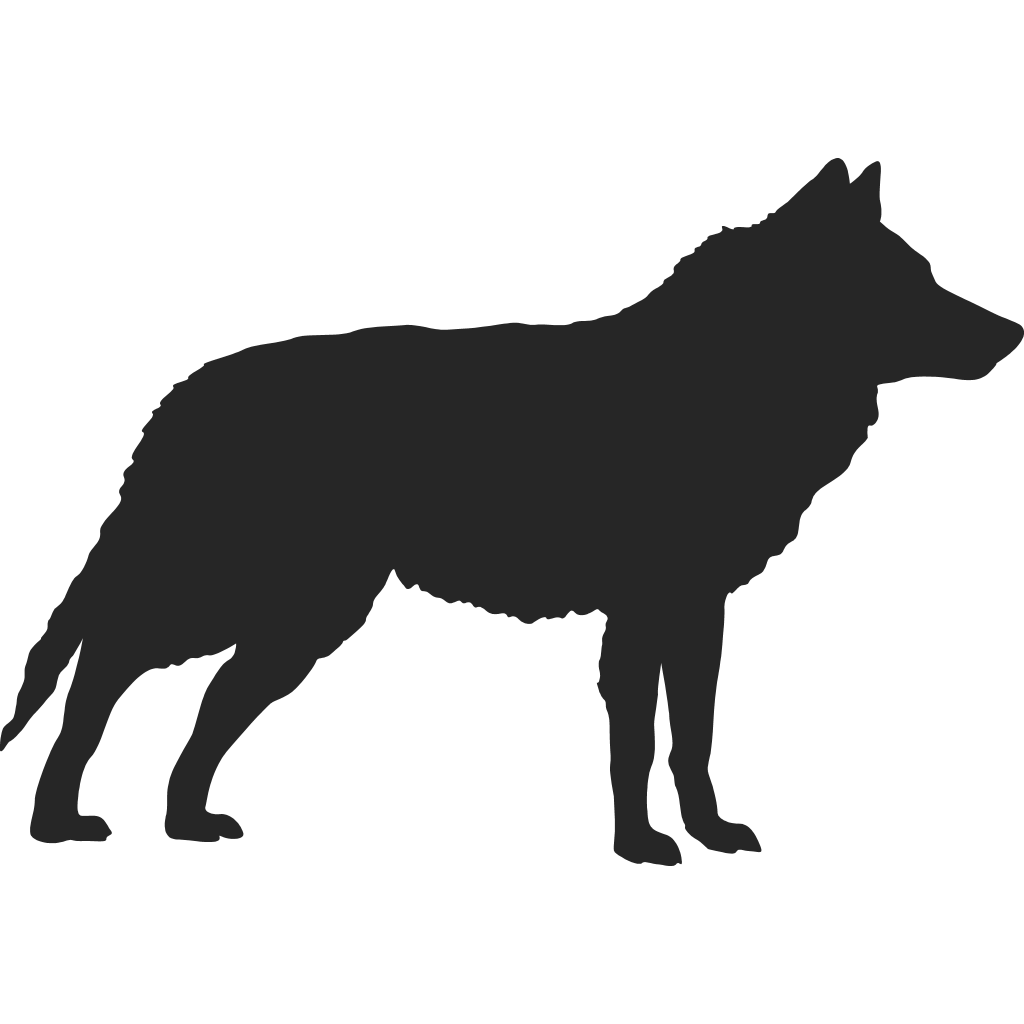 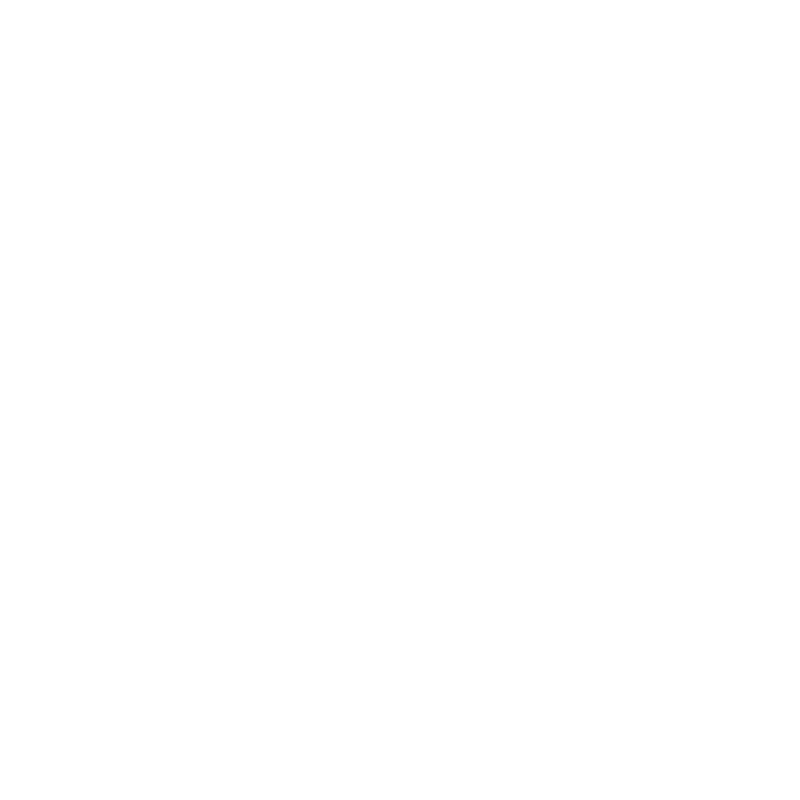 黑狼与白狼打架，哪只能赢？
[Speaker Notes: 52:47]
会幕
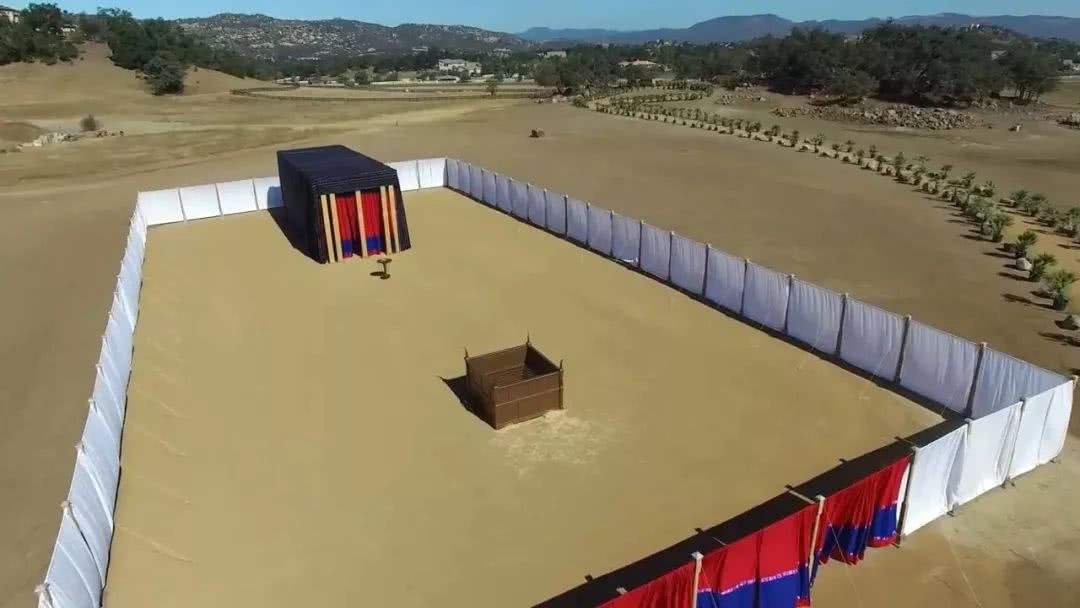 [Speaker Notes: 54.39]
会幕
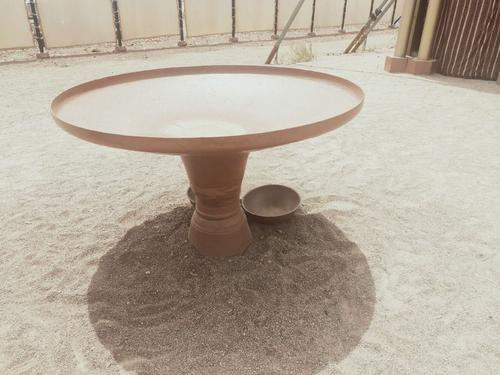 洗濯盆洗手洗脚后才能进入圣所
[Speaker Notes: 55:12]
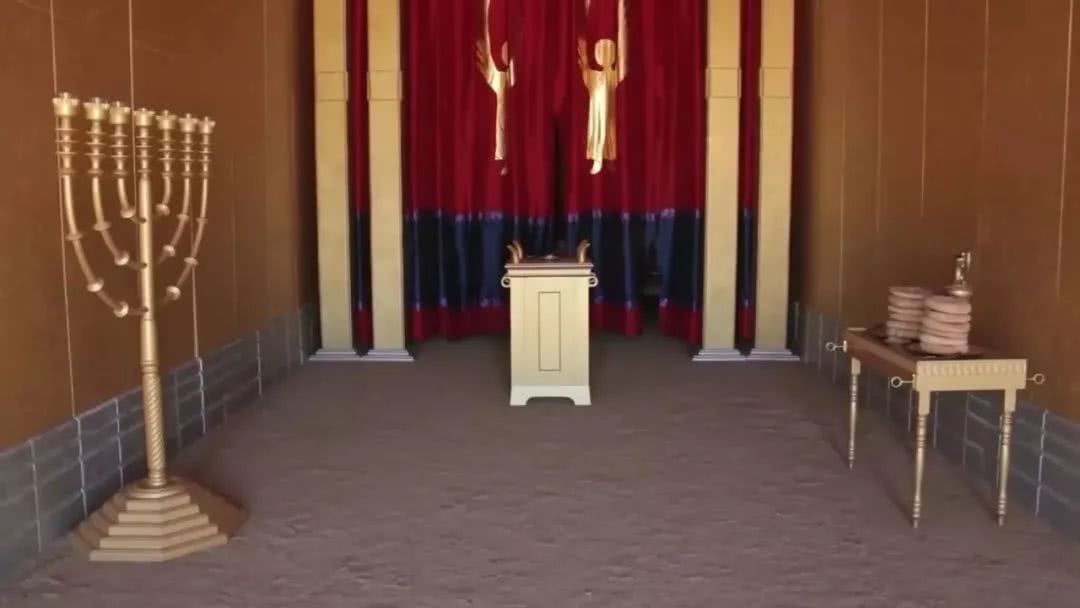 灯台——在光当中
饼——交流  香坛——祷告
[Speaker Notes: 55:18]
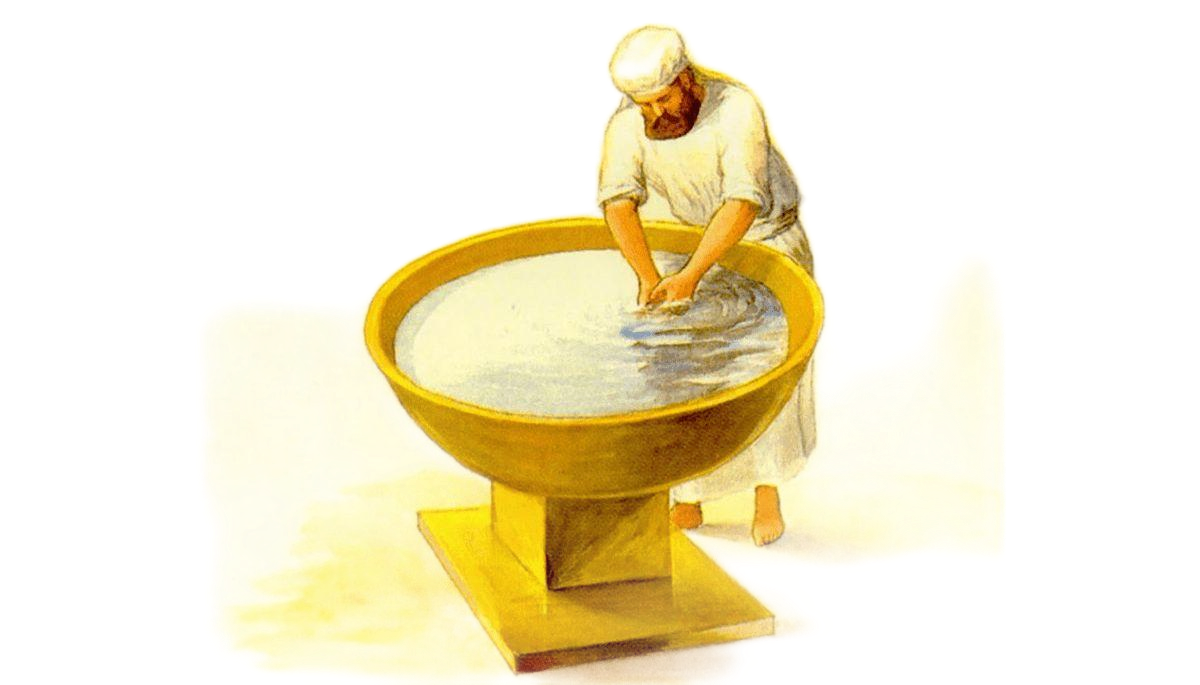 洗濯盆
[Speaker Notes: 56:19]
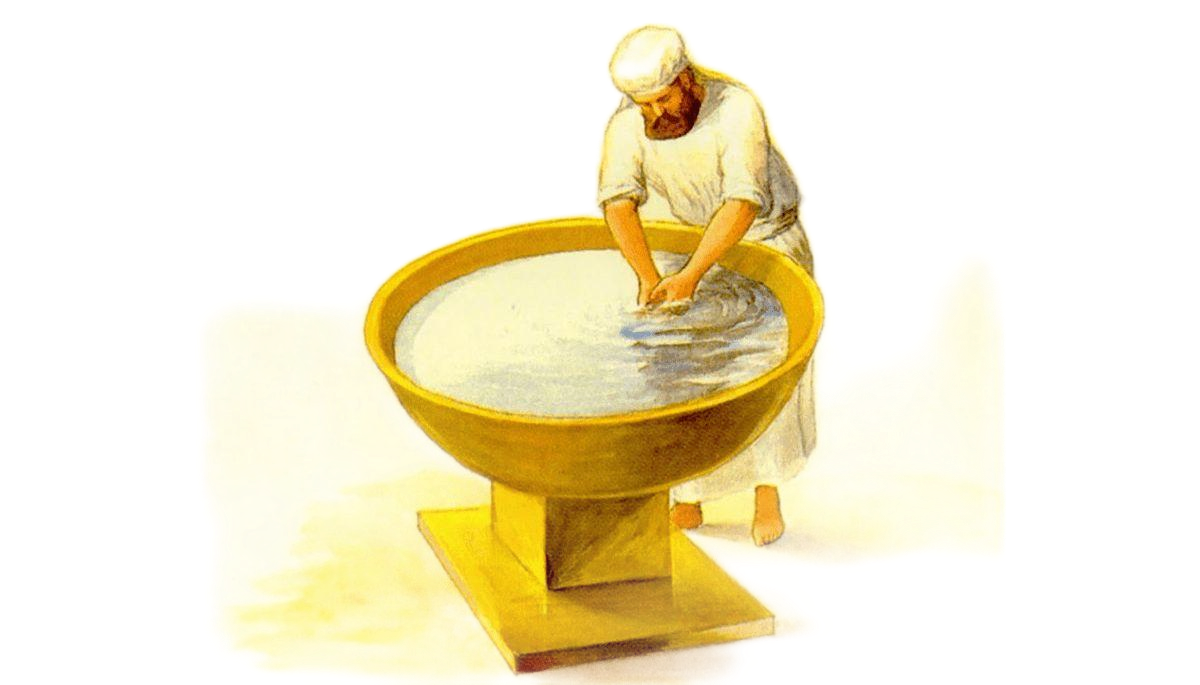 洗濯盆
铜→审判
[Speaker Notes: 56:56]
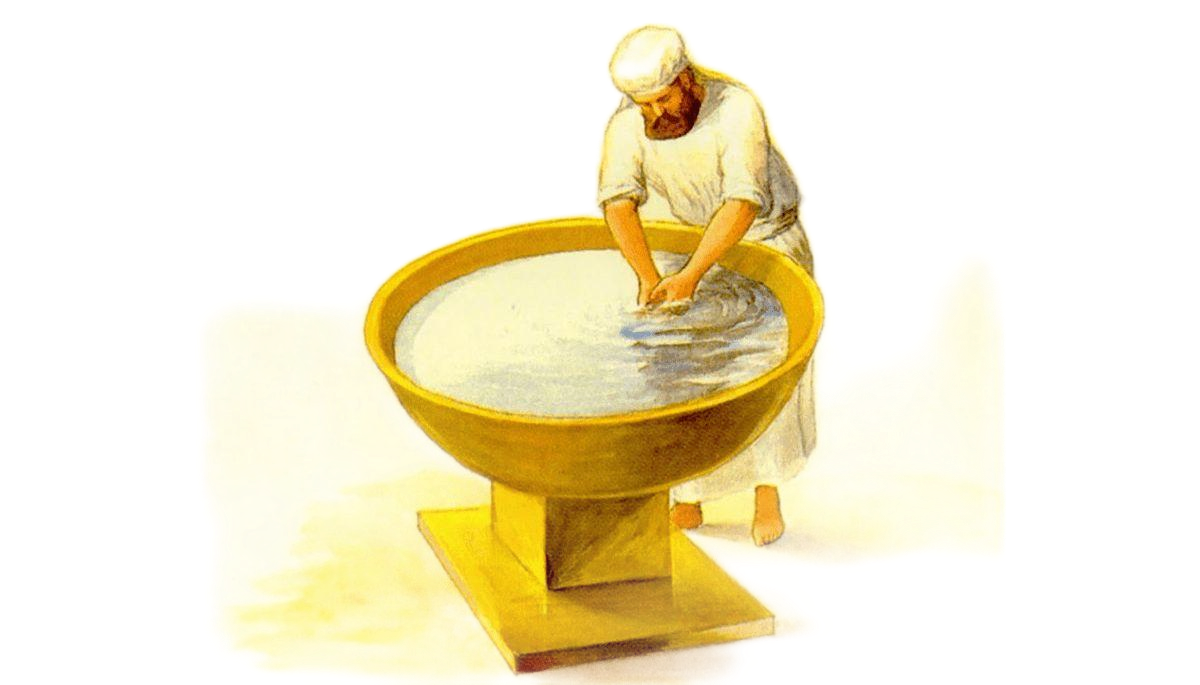 洗
洗濯盆
铜→审判
审判已经结束了
[Speaker Notes: 56:56]
承认审判结束
坦然无惧进入圣所
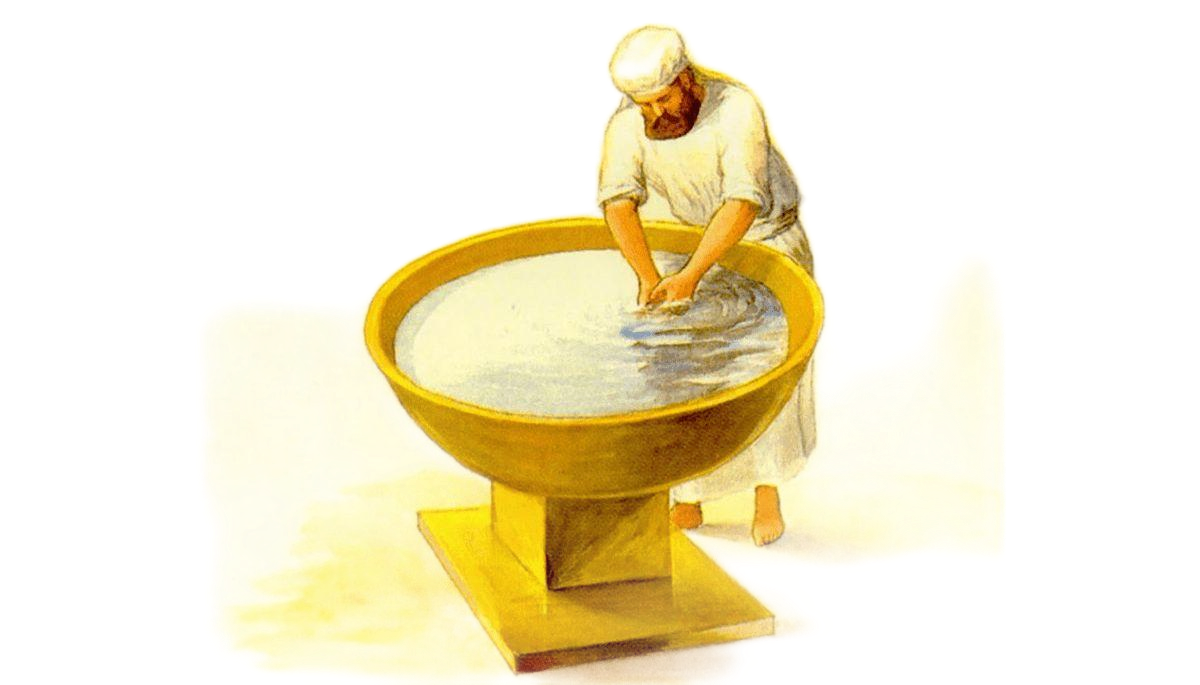 过信仰
[Speaker Notes: 58:20]
通过圣灵与神深层次的交流，将神深奥的旨意成就出来
[Speaker Notes: 61:05]
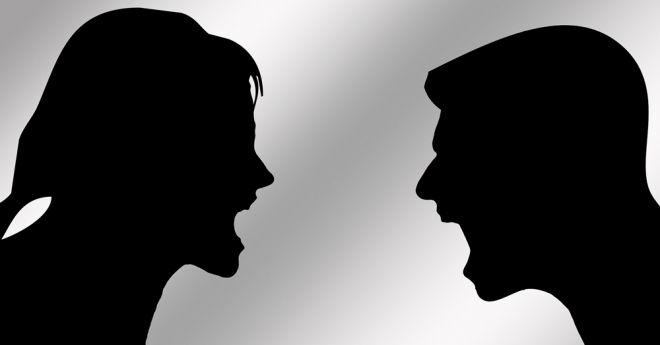 强迫的世界
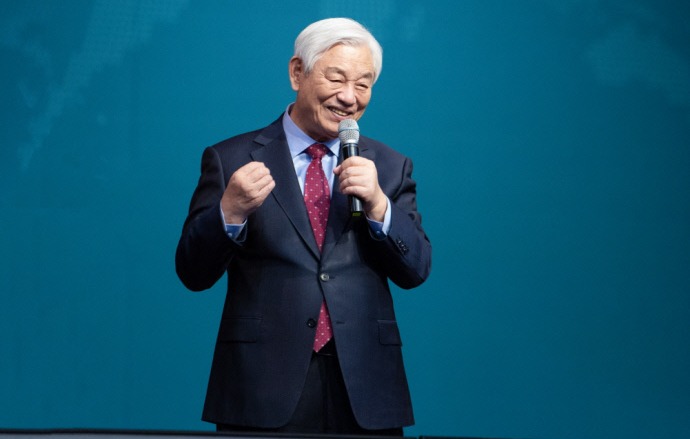 “
”
直接走就可以
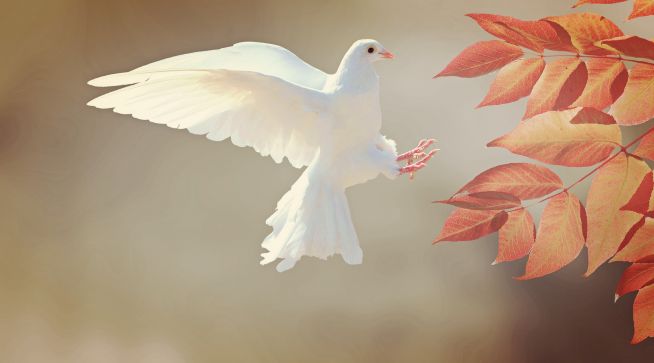 被圣灵的心引导的时候 
                成为了肉心
灵与肉的征战
灵（神）会得胜 —”以色列 ”